NSCLNuclear Research at MSU
A world-class facility for nuclear experimentation and theory
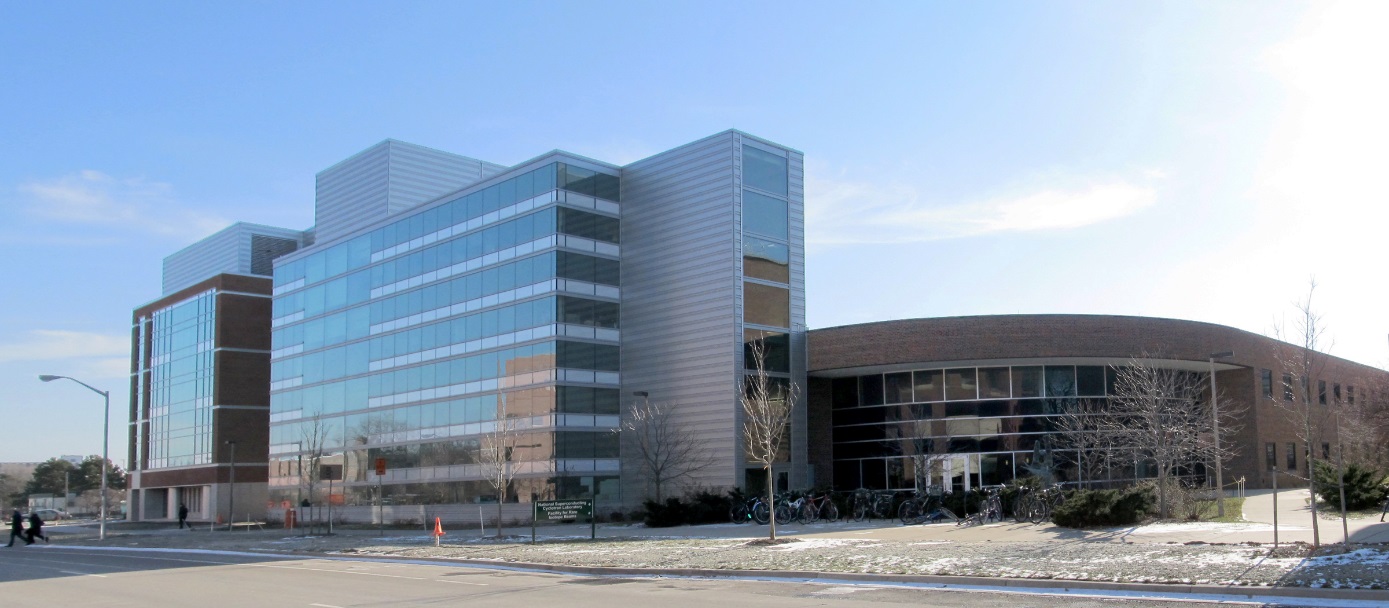 NATIONAL
SUPERCONDUCTINGCYCLOTRONLABORATORY
ISO 9001, ISO 14001, OHSAS 18001 registered
SERVING USERS
NSCL is a world class research facility, supported by the National Science Foundation (NSF), that hosts the best nuclear scientists from the US and the world.
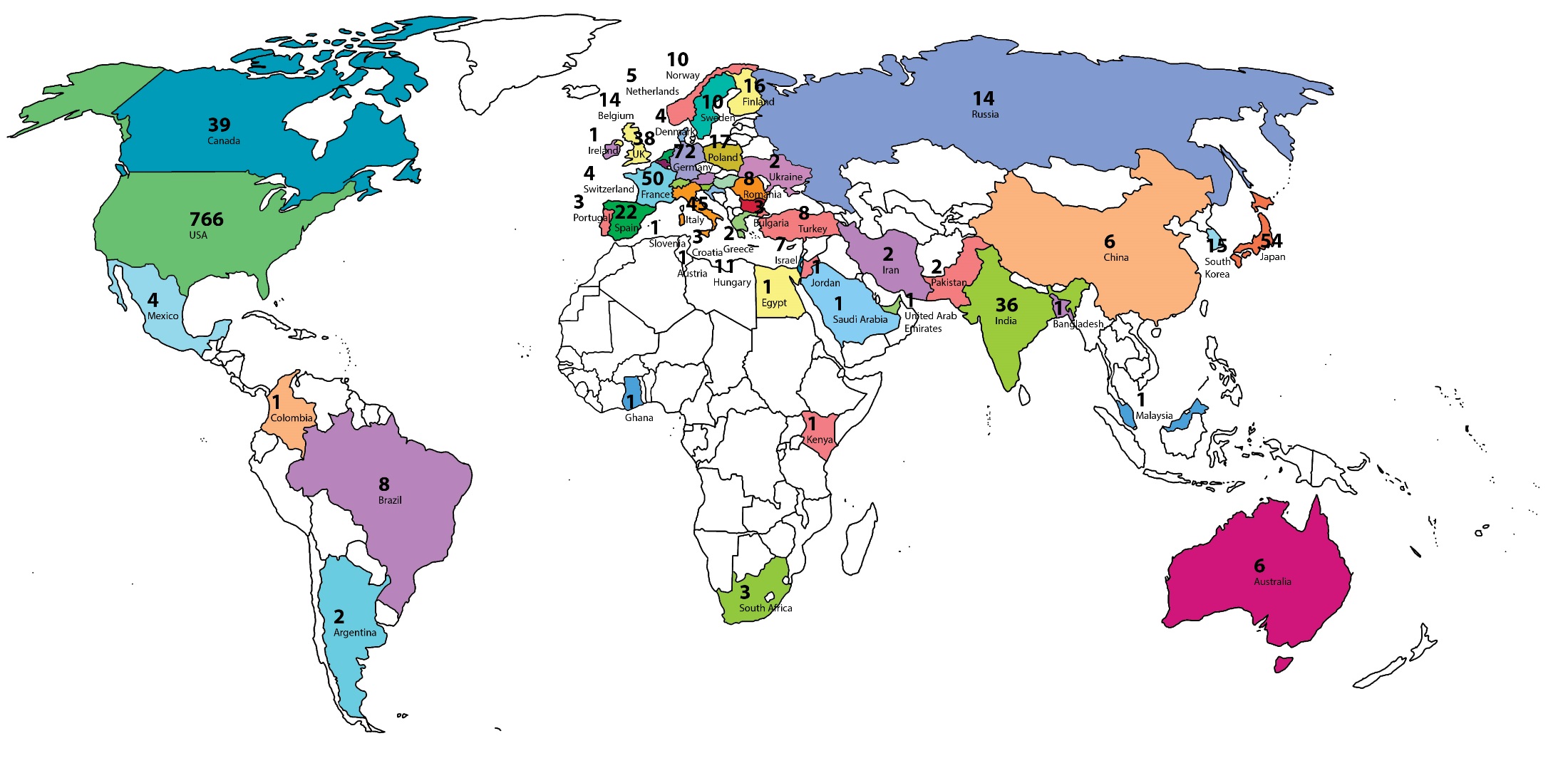 NSCL User Community
April 2013
LEADING SCIENTIFIC ADVANCEMENT
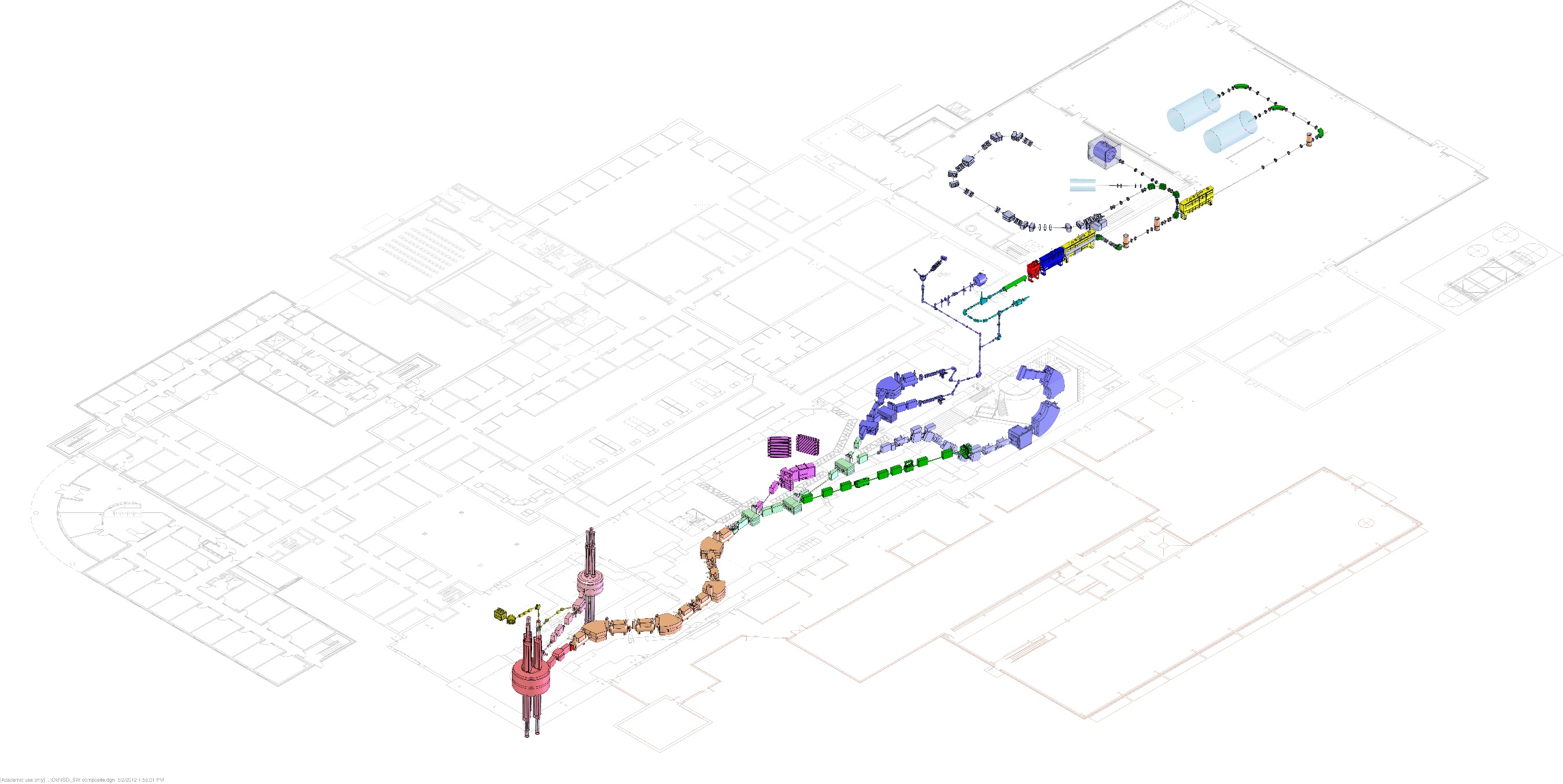 Coupled cyclotron facility and experimental beam lines
A person
~140 meters (450 feet) long
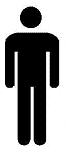 Five stories tall
Only ~300 isotopes are stable, over 3000 have been discovered
The Known Isotopes
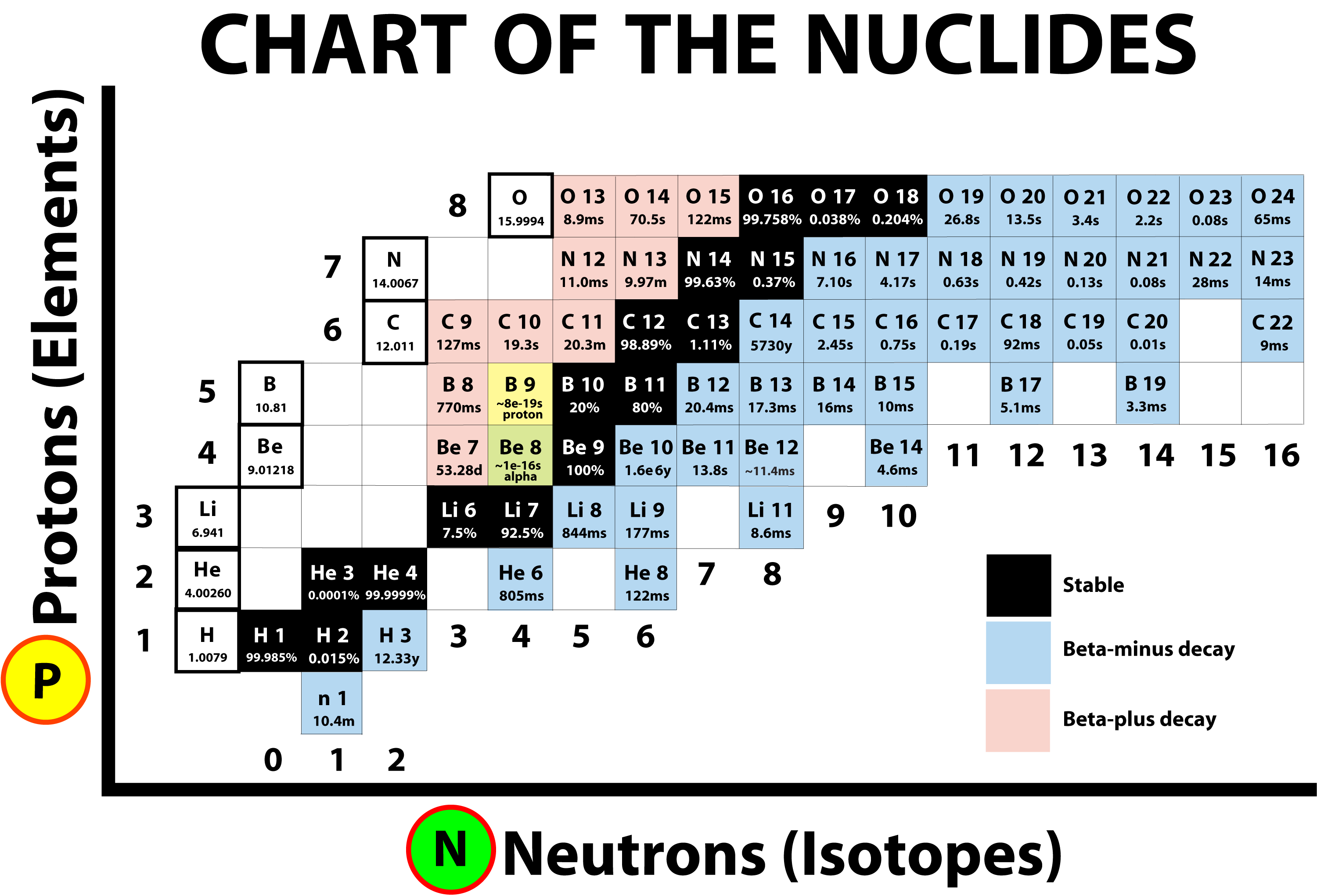 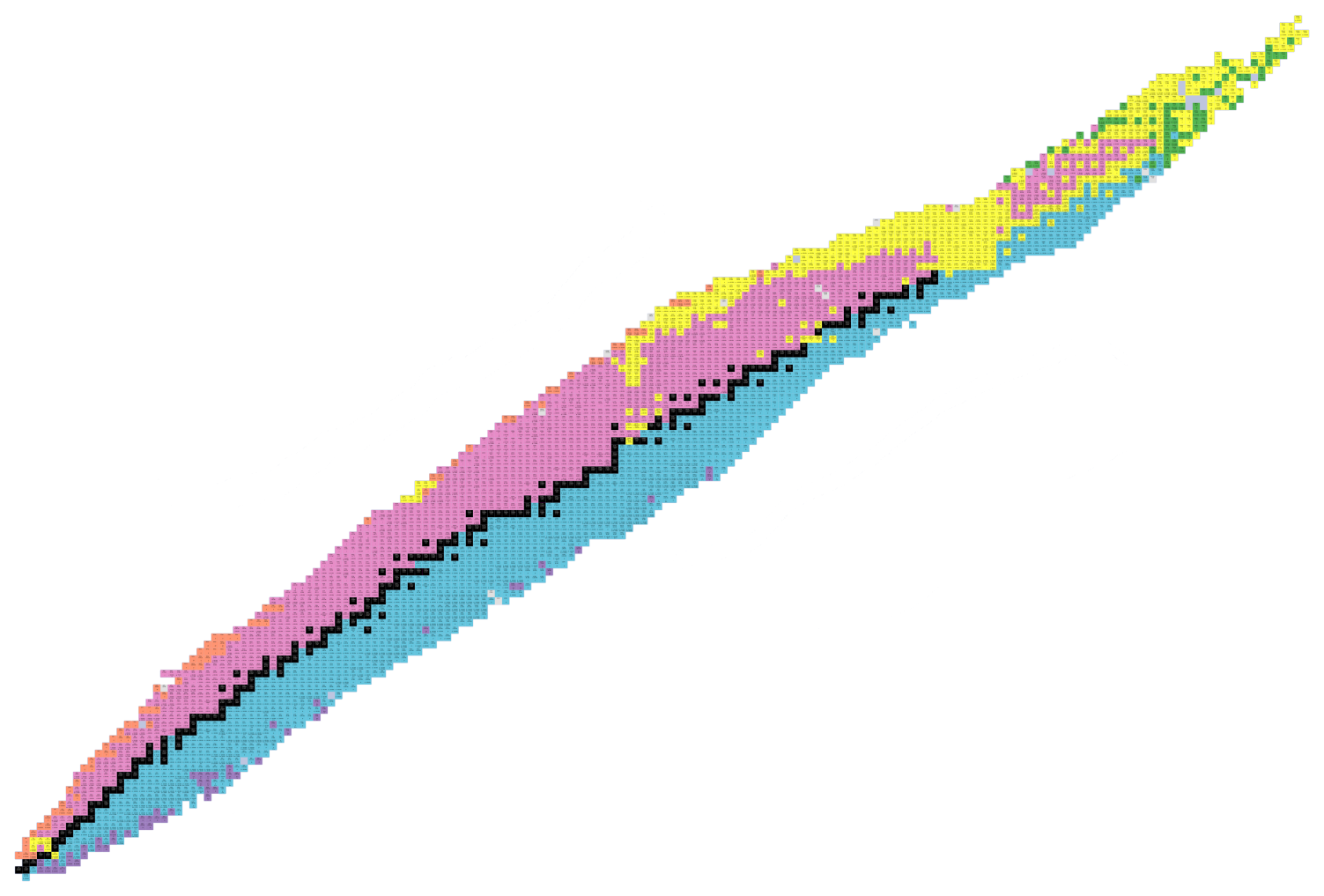 Protons (Elements)
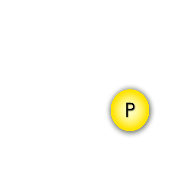 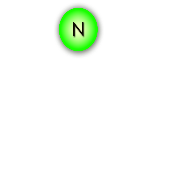 Neutrons (Isotopes)
Black boxes are stable isotopes of an element.
Colored boxes are unstable, often rare isotopes of an element.
Our mission: study rare isotopes
Protons (Elements)
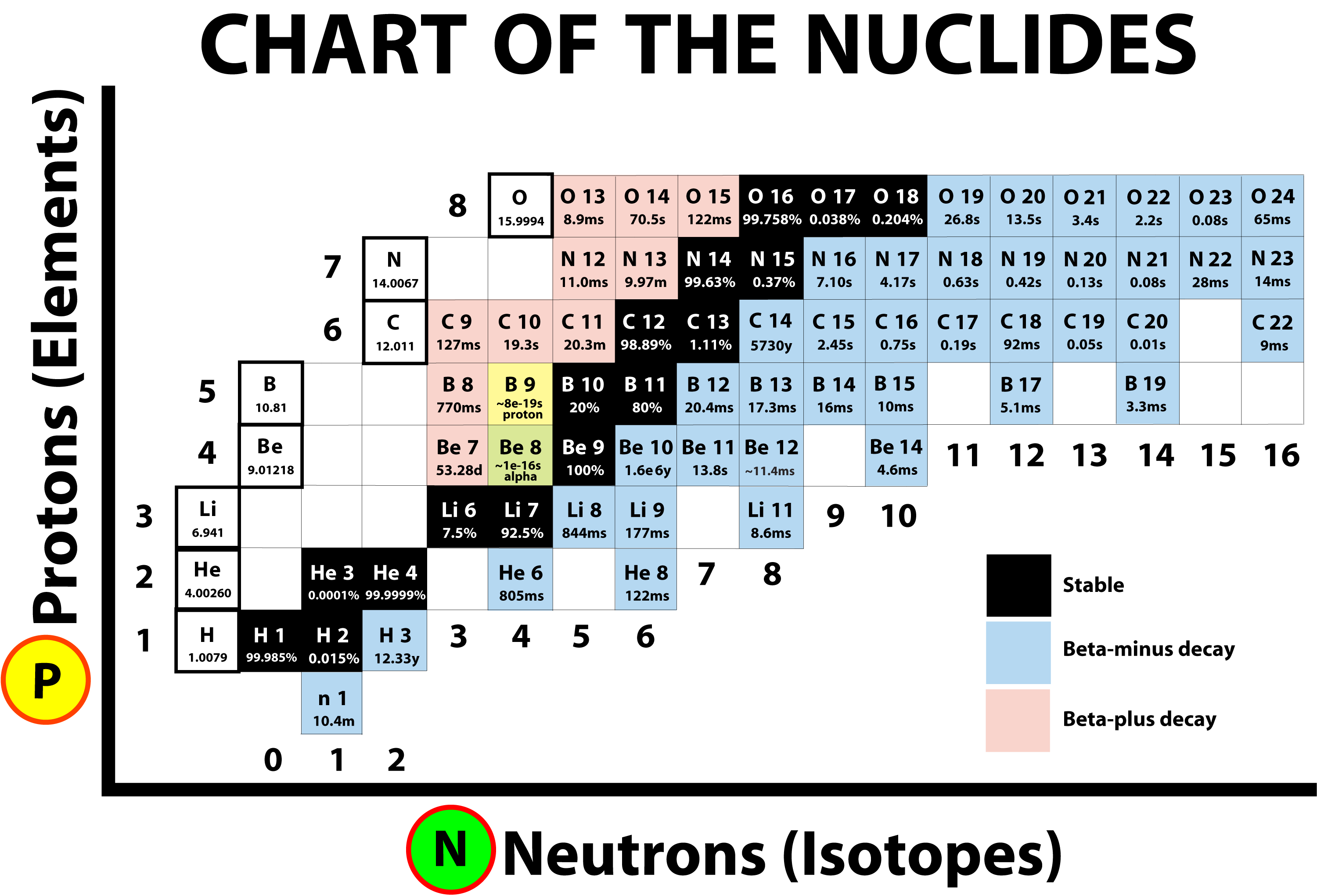 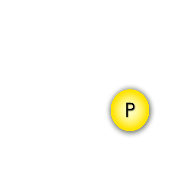 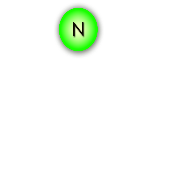 Neutrons (Isotopes)
By studying the limits of nuclear stability (driplines) and other aspects of nuclear behavior, NSCL researchers seek to understand the nuclear equation of state.
Origins of the elements
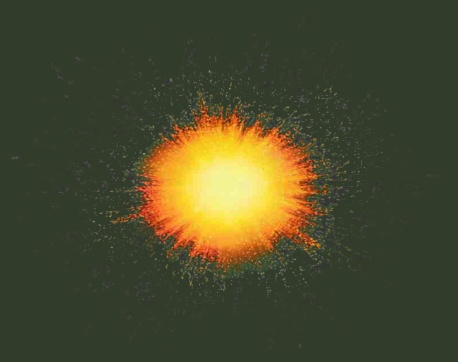 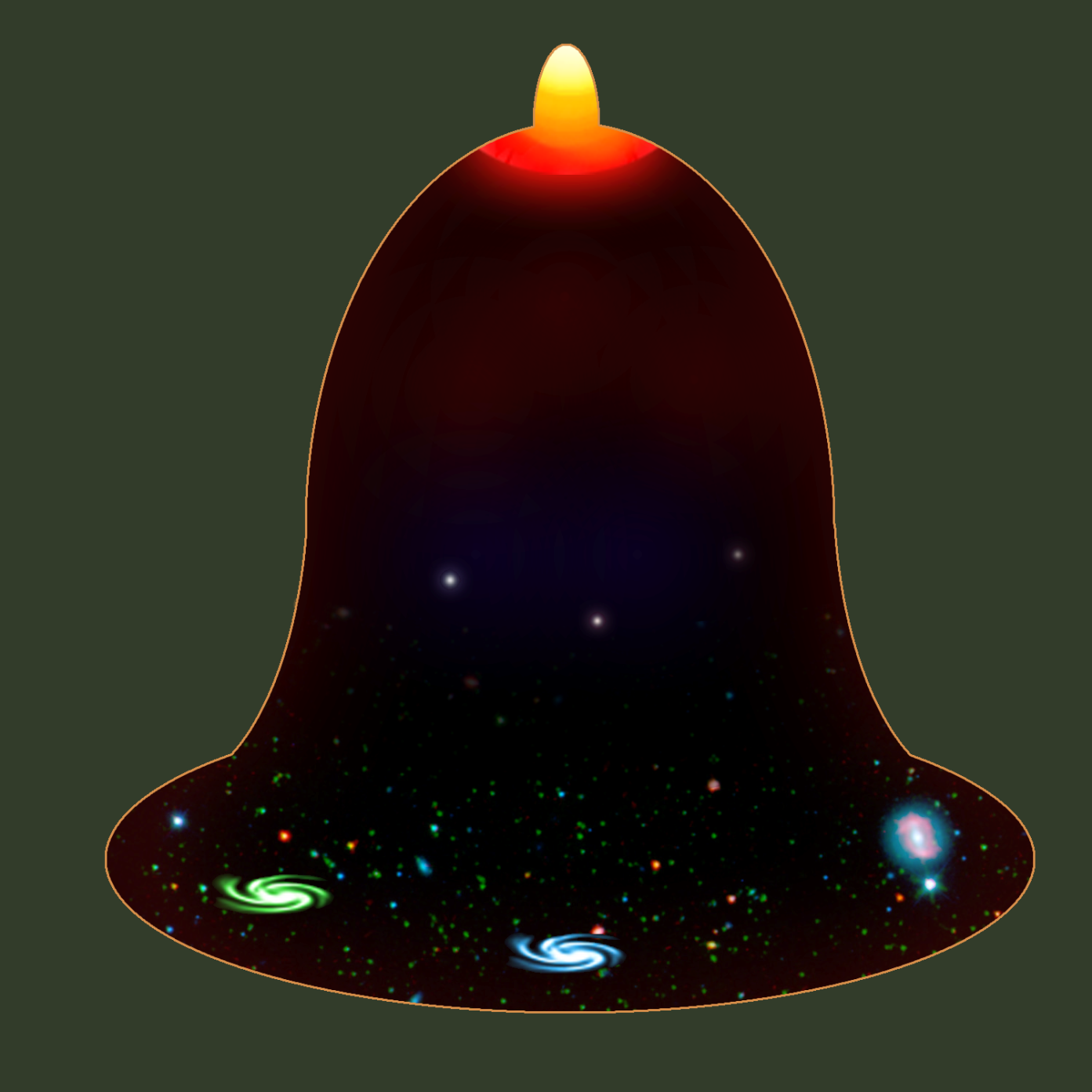 A spectacular explosion of energy in an empty universe… the Big Bang !!
A Short History of 
the Universe
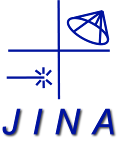 Inflation
The first nuclei are made: Hydrogen and Helium
Slowing expansion
1.8 Billion ºF
4 min after Big Bang
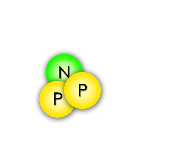 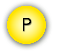 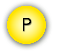 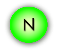 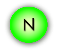 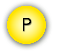 Stars fuse light elements into heavy ones, up to iron
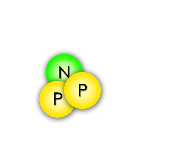 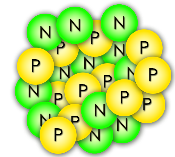 Formation of the first stars
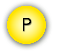 …
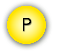 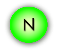 One billion years after Big Bang
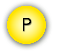 helium           iron
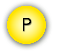 440 ºF
Activity in stars (the r-process, s-process, p-process, etc.) may build unstable isotopes that will create heavier elements
Accelerating expansion
-450 ºF
Now
The r-process
Black boxes are stable isotopes
Protons (Elements)
Iron
Neutrons (Isotopes)
Nuclei in a supernova are bombarded with neutrons, forming rare isotopes that will decay into stable heavy elements
Recent results at NSCL
Production of                 doubly-magic tin-100
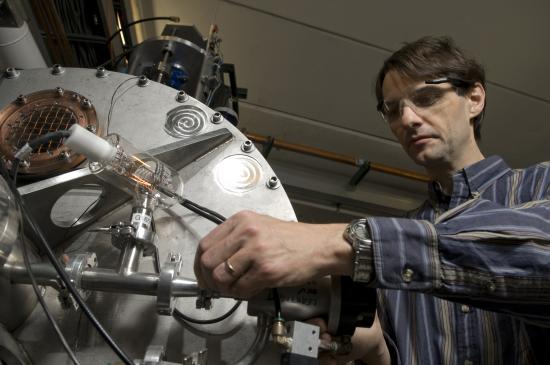 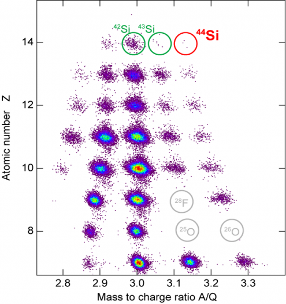 Heaviest silicon, magnesium and aluminum isotopes ever detected
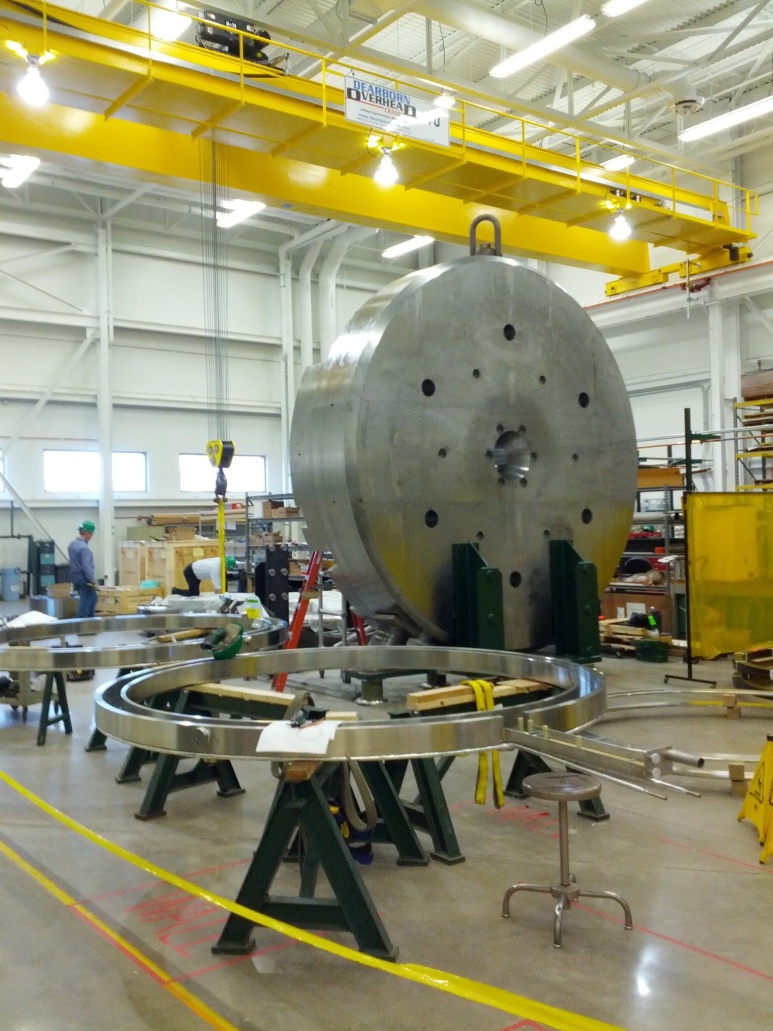 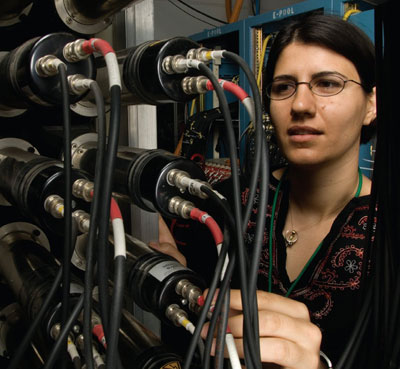 The world’s first cyclotron gas stopper
Discovery of di-neutron decay
Uses of isotope science
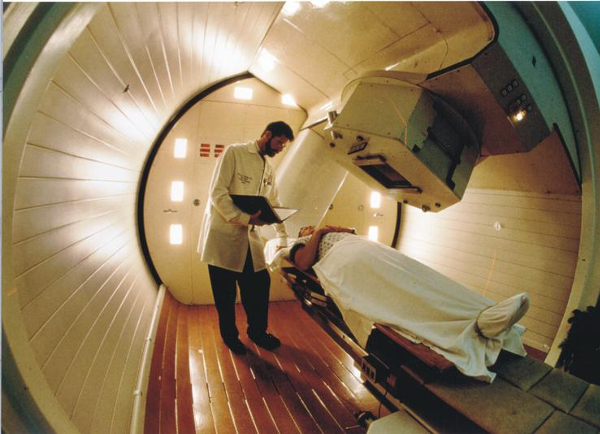 Archeology/
Geophysics
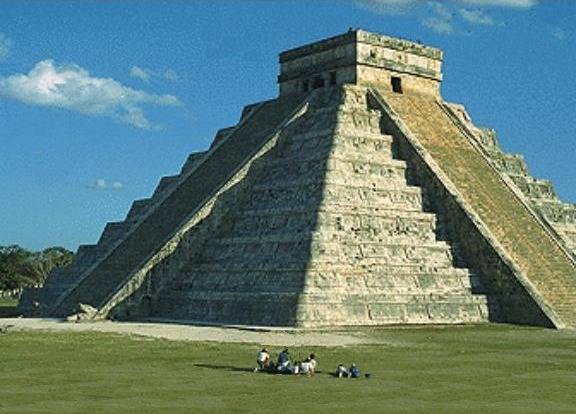 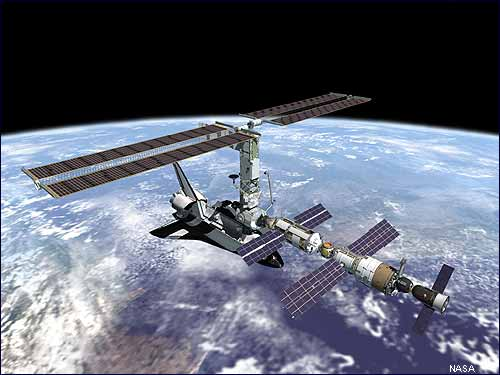 Space Science
Nuclear Medicine
Radioisotopes are used in biomedical research as tracers, diagnostic tools, and treatments (neutron therapy, pictured)
Isotopic ratios of organic materials (C-14 dating);
Carbon/oxygen isotopic makeup of carbonates (tectonic activity, erosion)
Development of radiation detectors and engineering “radiation-hardened” electronics for orbital or extreme environments
Nuclear discoveries can generate new ideas and technologies in the fields of nuclear power, airport security, biology/ecology, etc.
How to make unstable nuclei
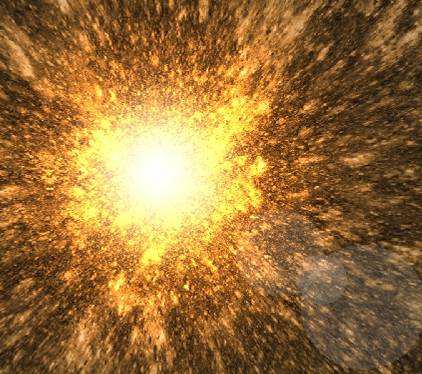 NSCL’s Coupled Cyclotron Facility
Superconductivity
NSCL cyclotrons use electromagnets made from niobium-titanium wires 
At liquid helium temperatures (-269 °C , 4 K), these wires become superconducting, which means they have zero electrical resistance 
This allows us to make small, powerful electromagnets used to direct and control nuclei!
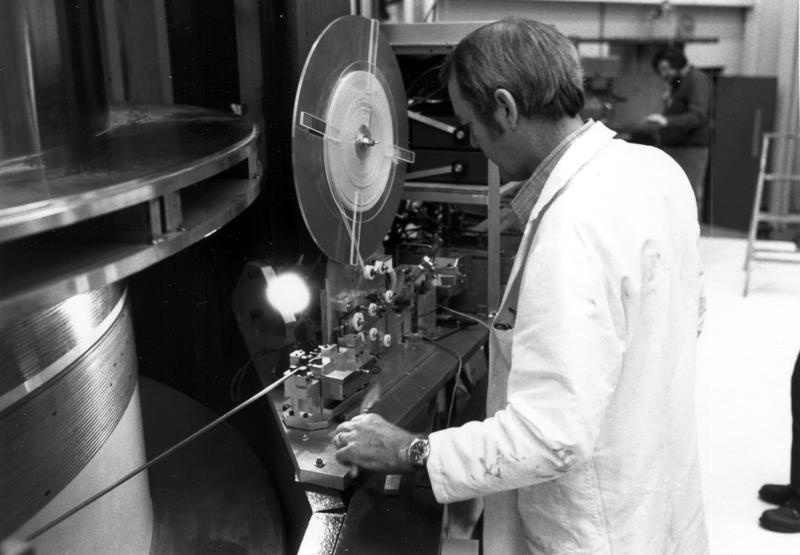 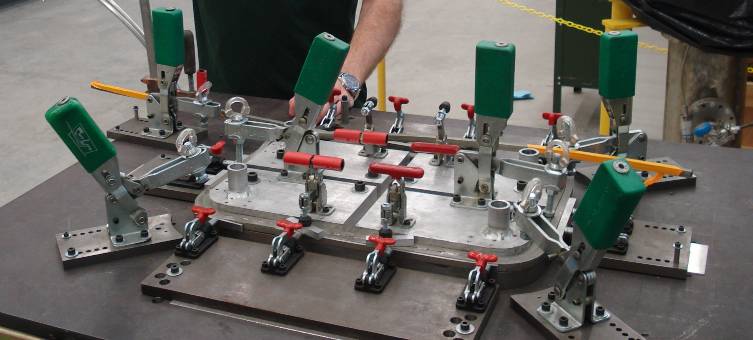 Ion Sources
NSCL uses Electron Cyclotron Resonance (ECR) sources, which trap stable atoms and ionize them by bombardment with electrons. The ions are then injected into the K500 cyclotron.
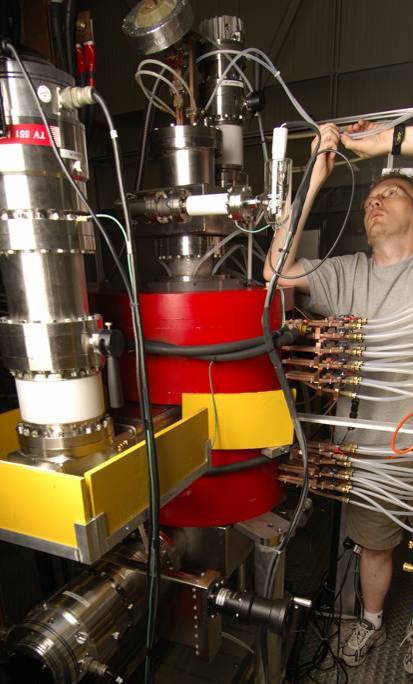 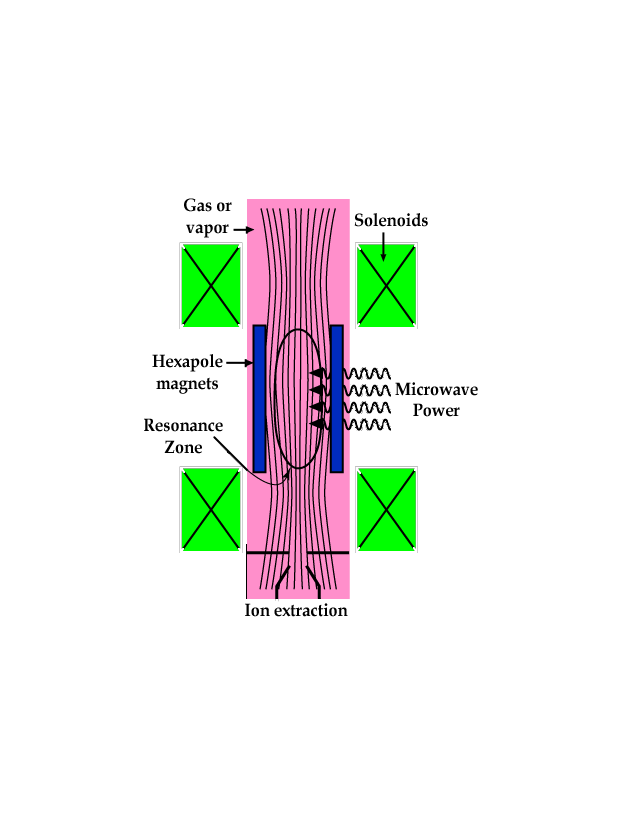 magnet
Researchers choose a stable isotope to source, using any element up to uranium
K500 Cyclotron
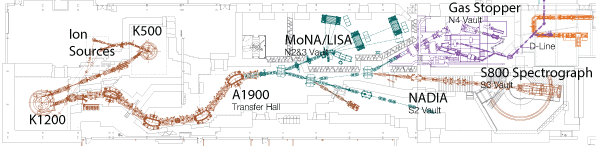 Year completed: 1982 (the world’s first superconducting cyclotron)
Diameter: 10 ft  
Weight: 100 tons
Magnetic field: 3-5 Tesla
Superconducting wire coil: 20 miles long, carrying 800 amps
Maximum energy it can impart to a proton: 500 MeV
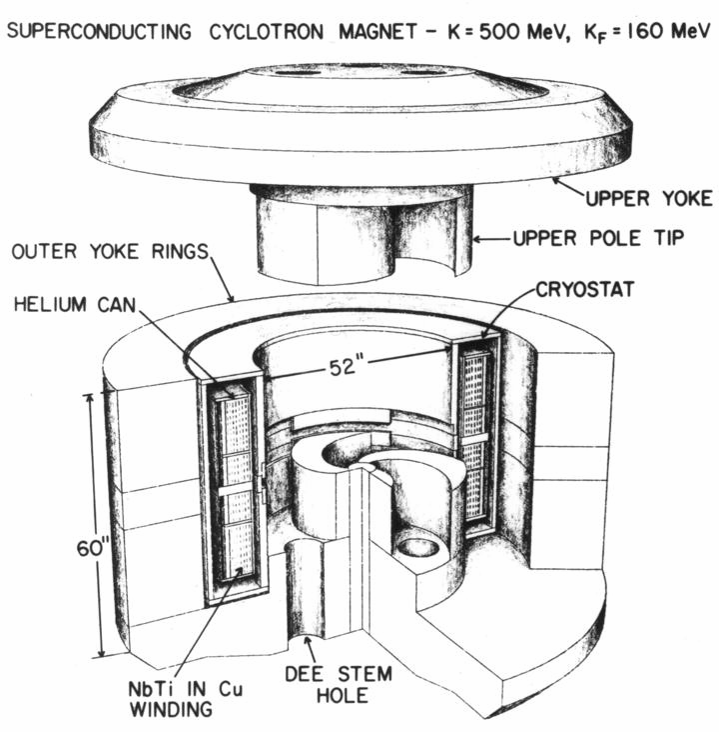 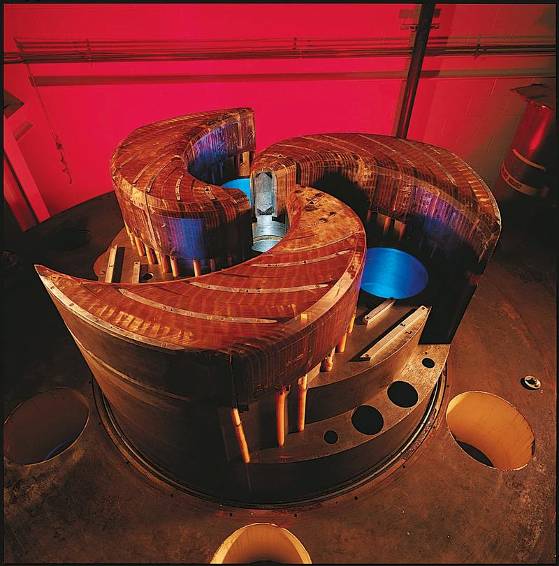 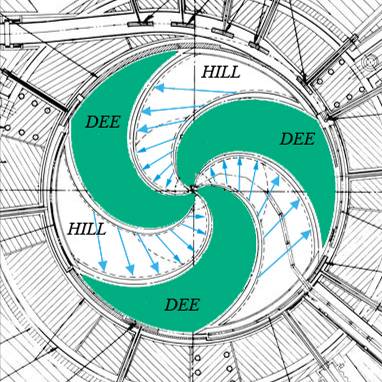 The “Dees”     alternate a negative electric potential to create an electric field       that accelerates the nuclei until they leave the cyclotron in a beam

Dees are shaped to provide vertical focusing; magnetic field increases with radius to account for the relativistic mass of nuclei
When “normal” ions are injected      into the center of the cyclotron, the magnetic field      bends the path of the charged nuclei into an orbit
The cyclotron principle
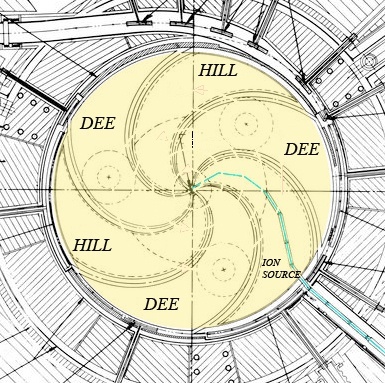 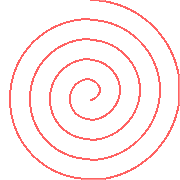 K1200 Cyclotron
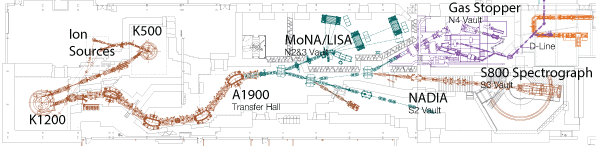 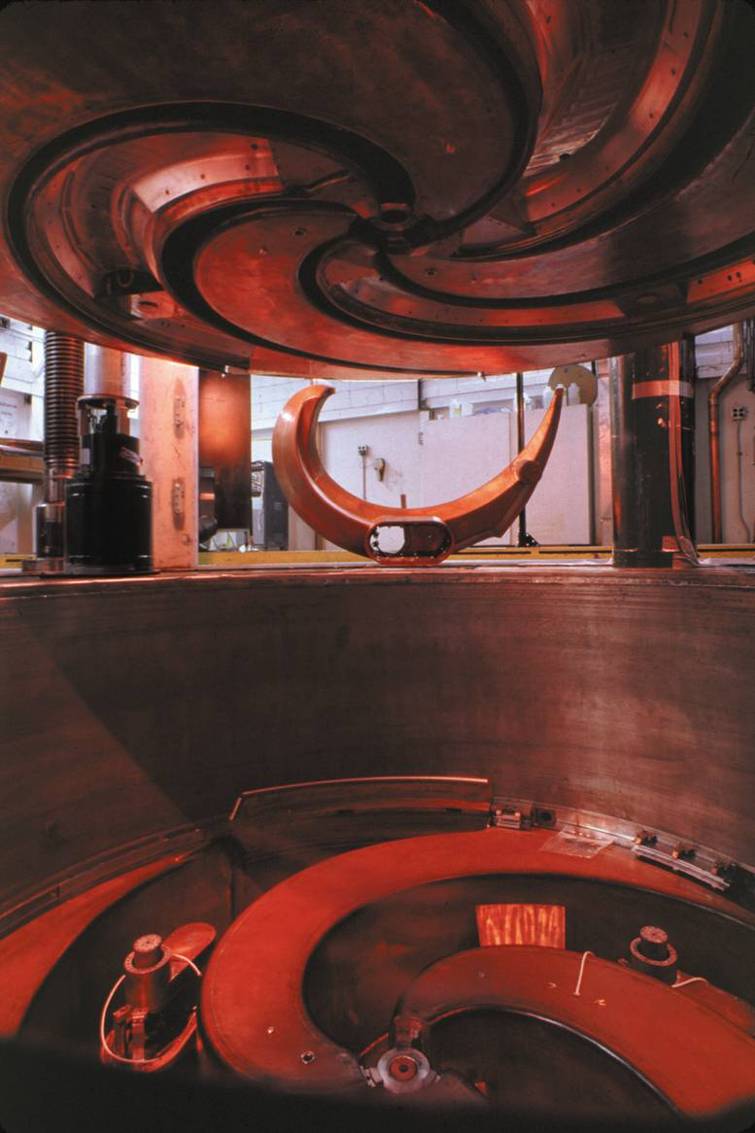 Completed 1988: the world’s second-highest-energy cyclotron
Pre-accelerated ions from K500 pass through a stripper foil in the K1200, increasing ionization and improving accelerating efficiency. 
Nuclei leaving the K1200 can reach 0.5 c (typically 150 MeV/nucleon).
Dees charged to 140 kV, alternated at 23 MHz.
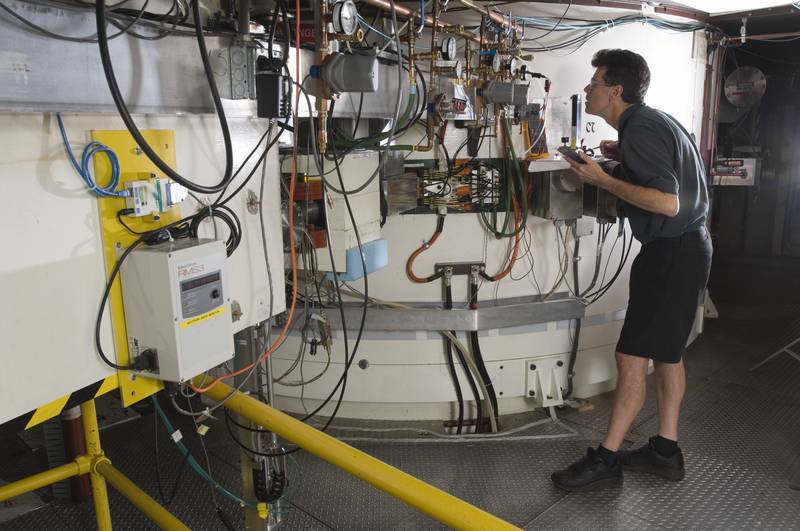 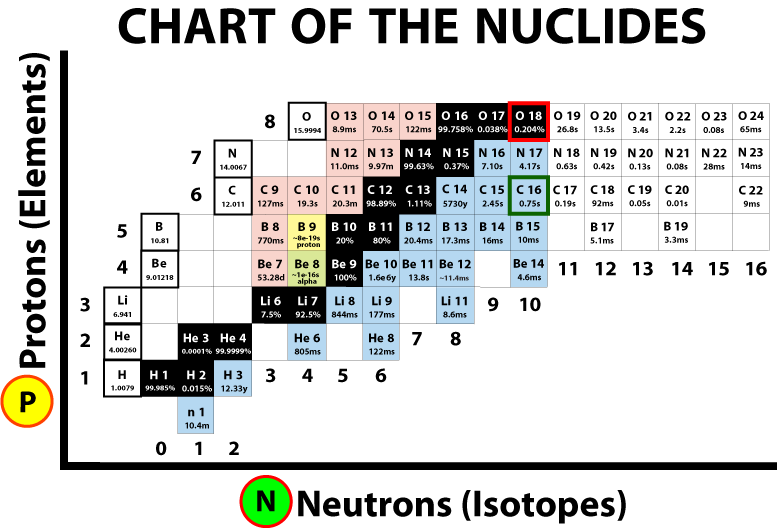 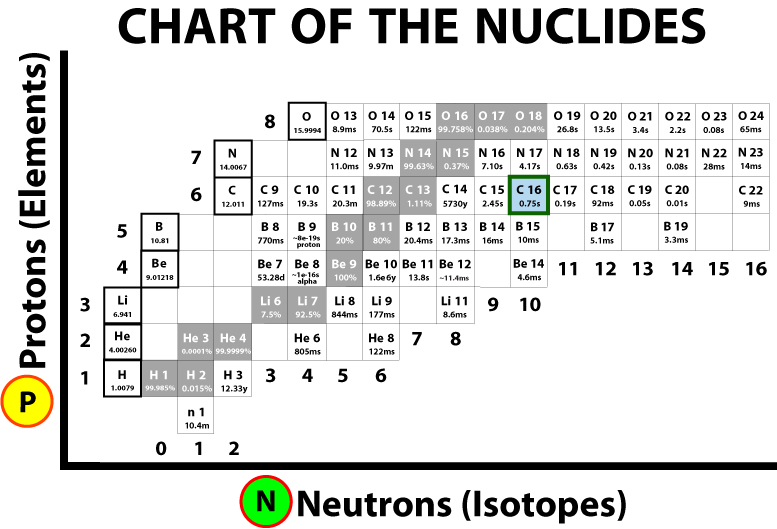 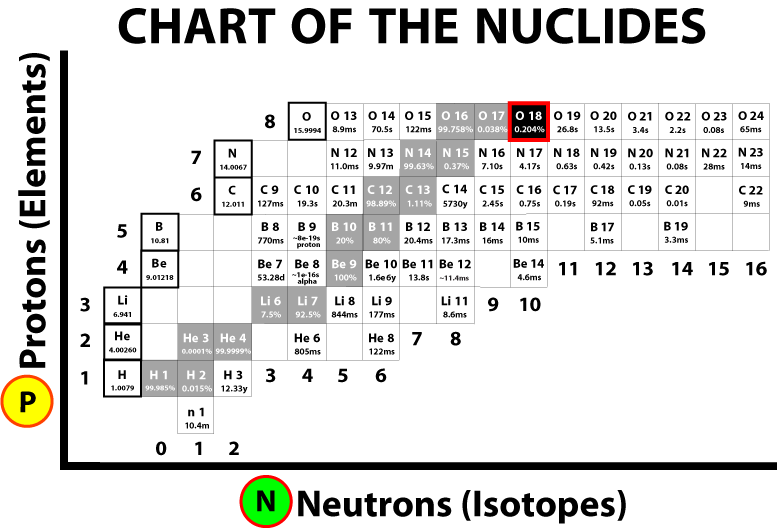 C-16
C-16
C-16
Primary (stable) Beam >1 billion nuclei/second
Beam after fragmentation (mostly stable, some rare)
Beam after separation (fewer rare isotopes)
Fragmentation and Separation
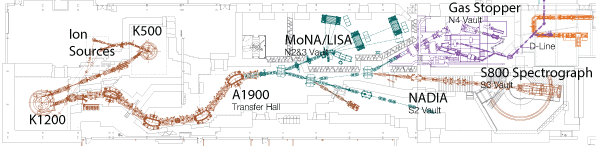 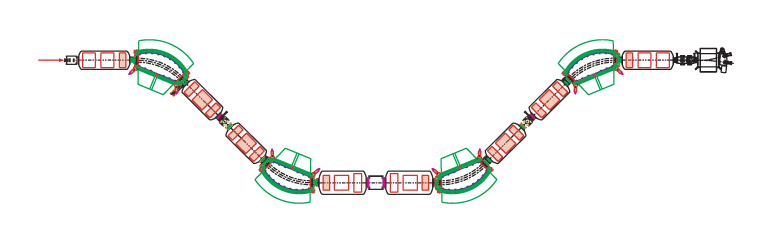 Primary (stable) Beam
Fragmented Beam
Fragmentation on target
Secondary 
(unstable) Beam
Experiments
Nuclei arrive in a magnetic trap and orbit in a circle.
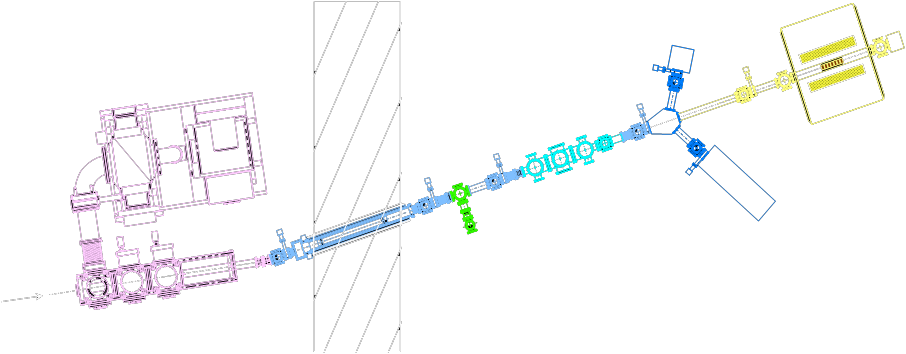 Beam “bunching”, one or a few nuclei pass at a time
“LEBIT” 9.4 T Penning Trap
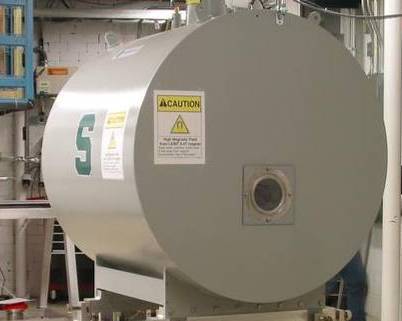 Beam
Fast beam is stopped in helium gas
Cyclotron frequency depends on the nuclear mass; find the frequency to obtain mass to 1 part in 108
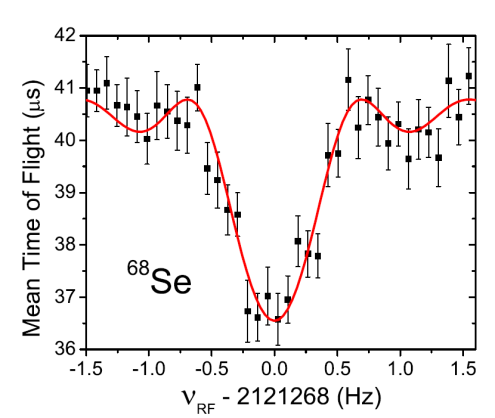 The mass of selenium-68 strongly affects type I x-ray explosions on neutron stars
[Speaker Notes: Knowledge of radioactive masses helps us better understand fundamental forces, how neutrons and protons bind together, and explosions in the universe in which elements are created.  One kind of stellar explosion, type I x-ray bursts, depends on certain nuclei like 68Se.]
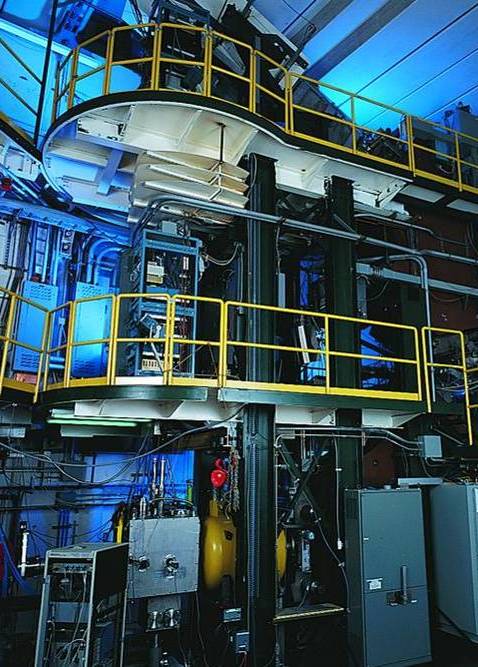 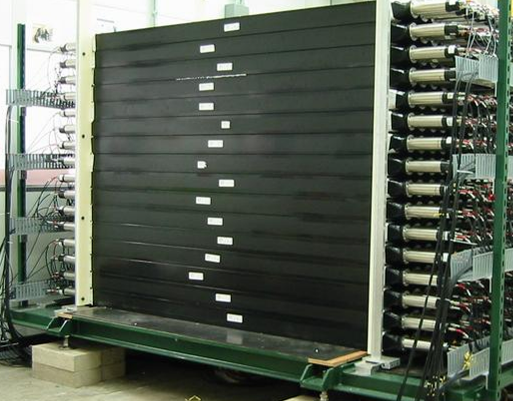 MoNA
“Halo nuclei” and neutron-rich isotopes
S800 Spectrograph
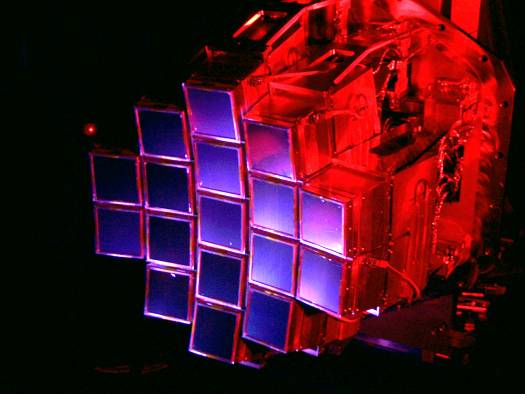 Nuclear states from particles freed in collisions
HiRA
Nuclei found in stellar reactions
Detectors
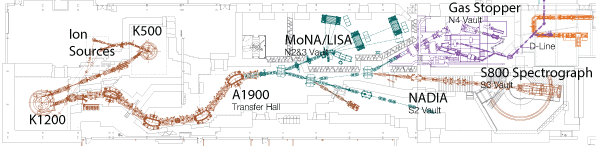 Nuclear structure, astrophysical reaction rates, symmetry breaking, etc.
FRIB: Facility for Rare Isotope Beams
MSU has been chosen as the site for FRIB: a $730 million US Department of Energy project to design and establish a world-leading laboratory over the next decade. Civil construction is ongoing, completion by 2022 at the latest.
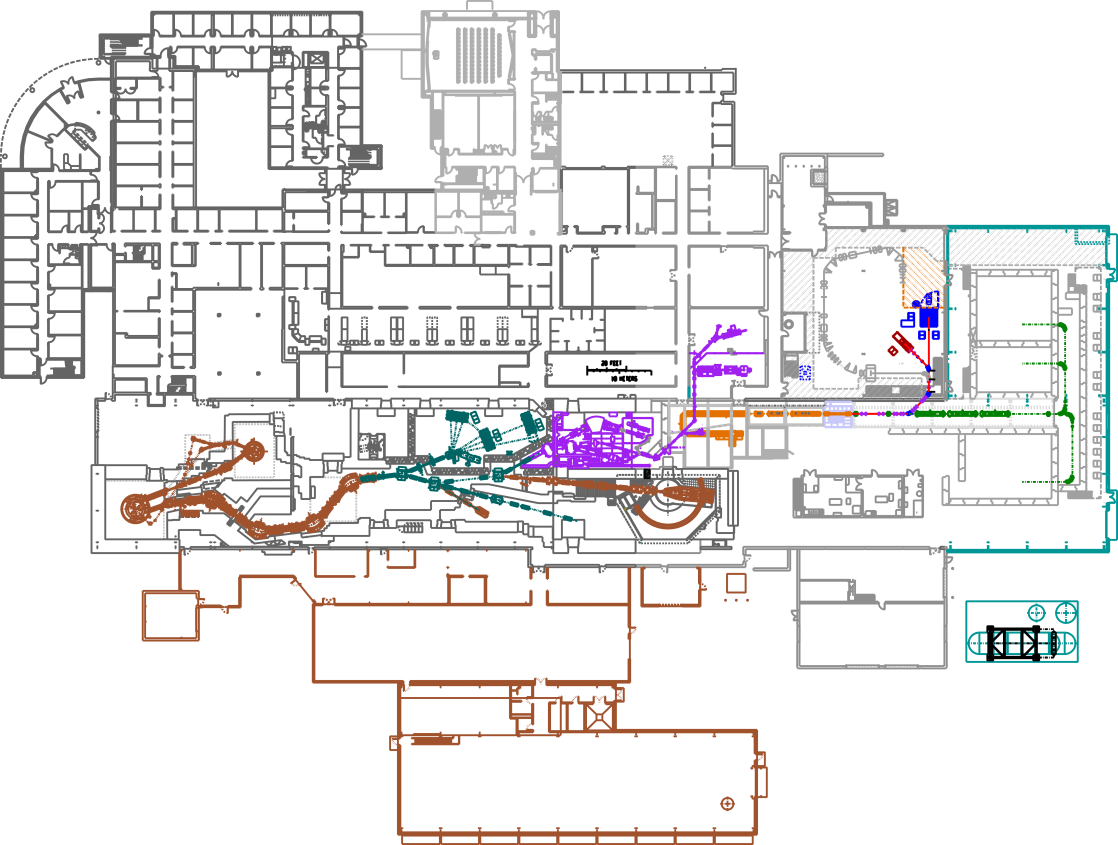 NSCL today
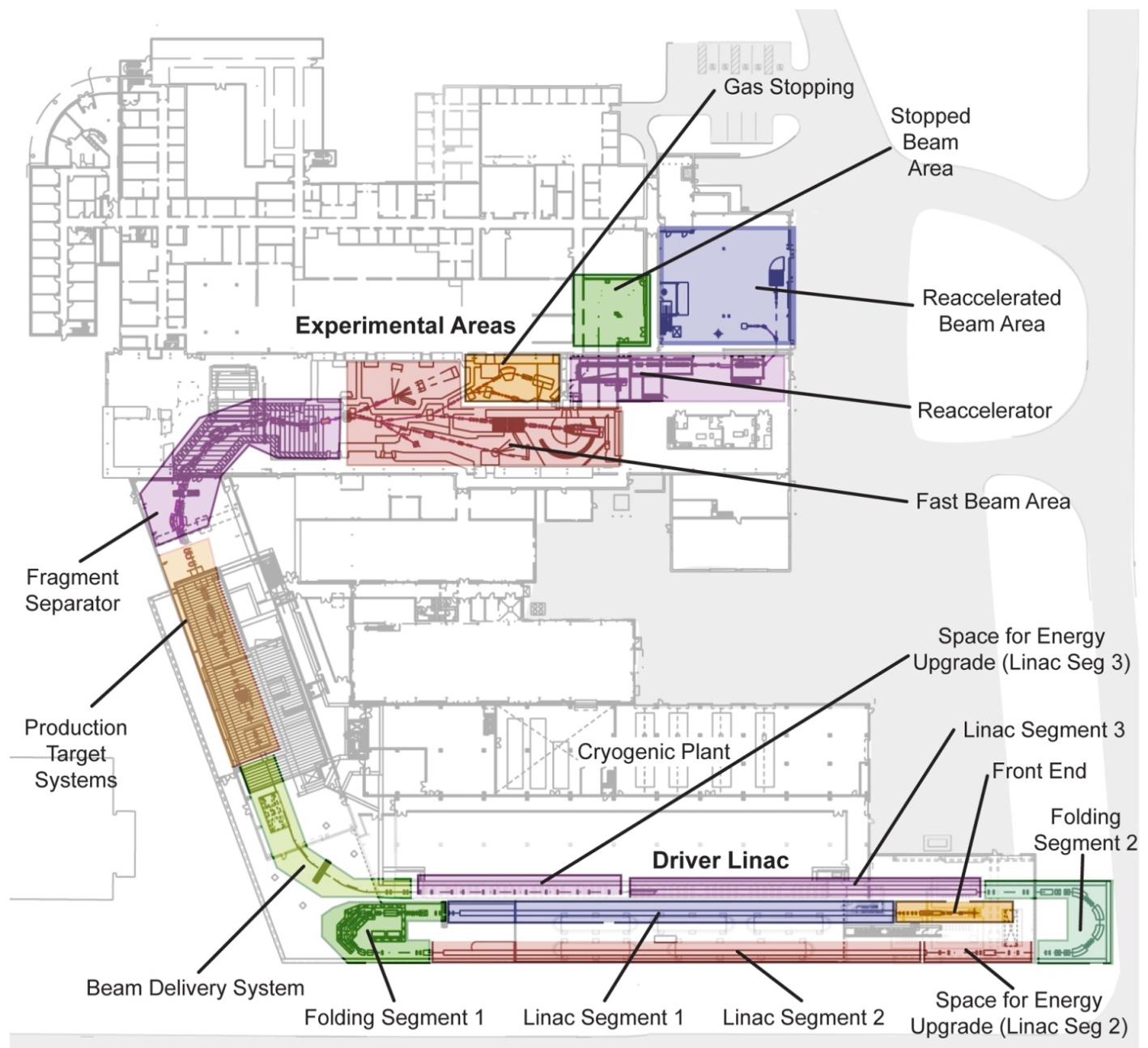 FRIB design
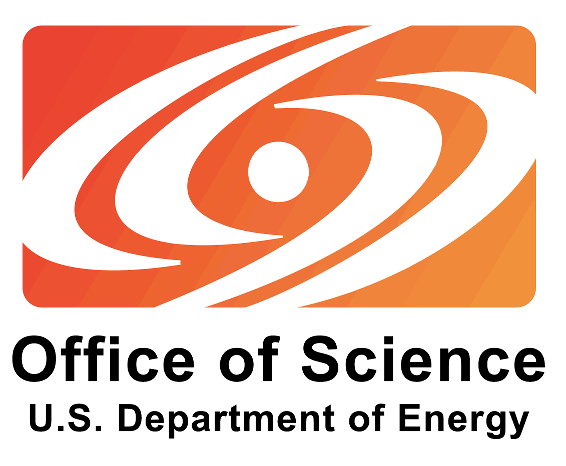 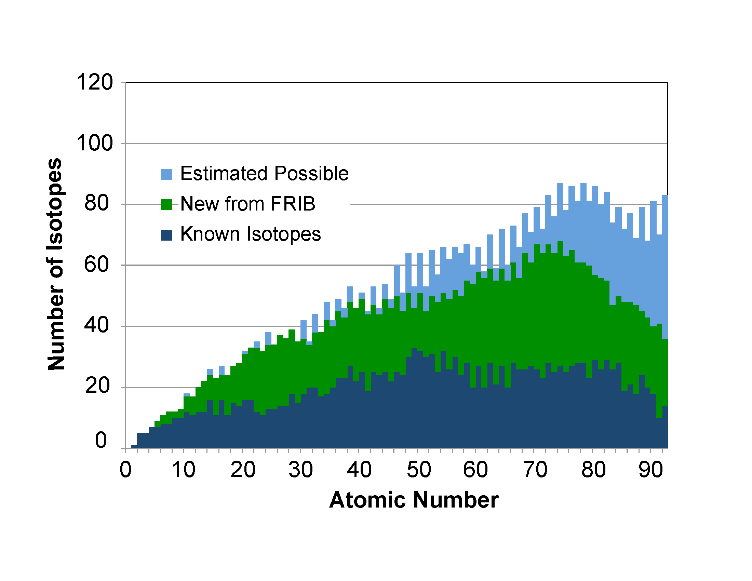 [Speaker Notes: 400-yard linear accelerator will replace cyclotrons, producing nuclei with twice the energy and thousands of times more rare isotopes per second
Many additions to the building for personnel, cryogenics, research area, etc.]
Safety First
No eating, drinking, smoking, chewing gum
Watch your head and step, don’t sit or lean on things
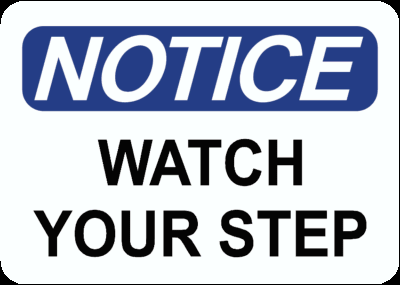 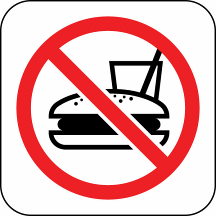 Pacemaker? Beware magnetic fields
Stay with your guide, follow instructions and don’t touch
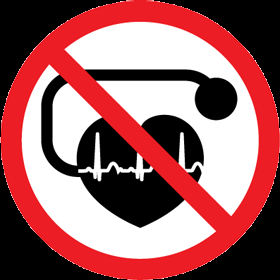 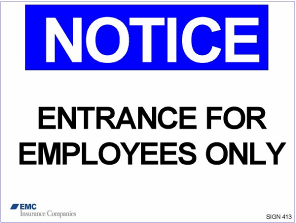 If you become separated from the tour, dial “0” from any lab phone (“305” after hours) and the receptionist will assist you
National Superconducting Cyclotron Laboratoryat Michigan State University
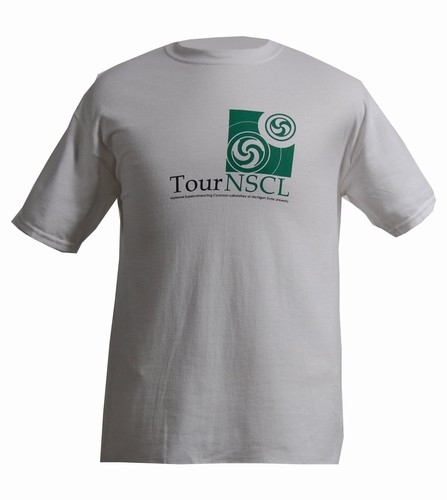 For more information about our lab and outreach programs, contact visits@nscl.msu.edu or go to www.nscl.msu.edu
Visit the “NSCL Gift Shop” online! Go to shop.msu.edu and click on “NSCL” under “Specialty Stores”
Follow us on                   @nscl 
Friend us on 				
“National Superconducting Cyclotron Laboratory”
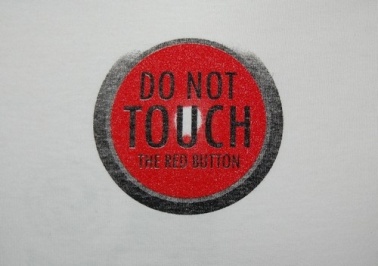 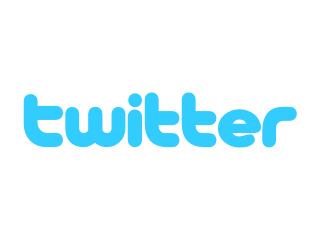 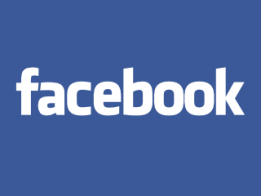 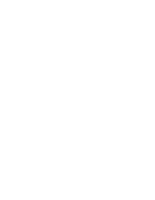 FRIB on the MSU campus
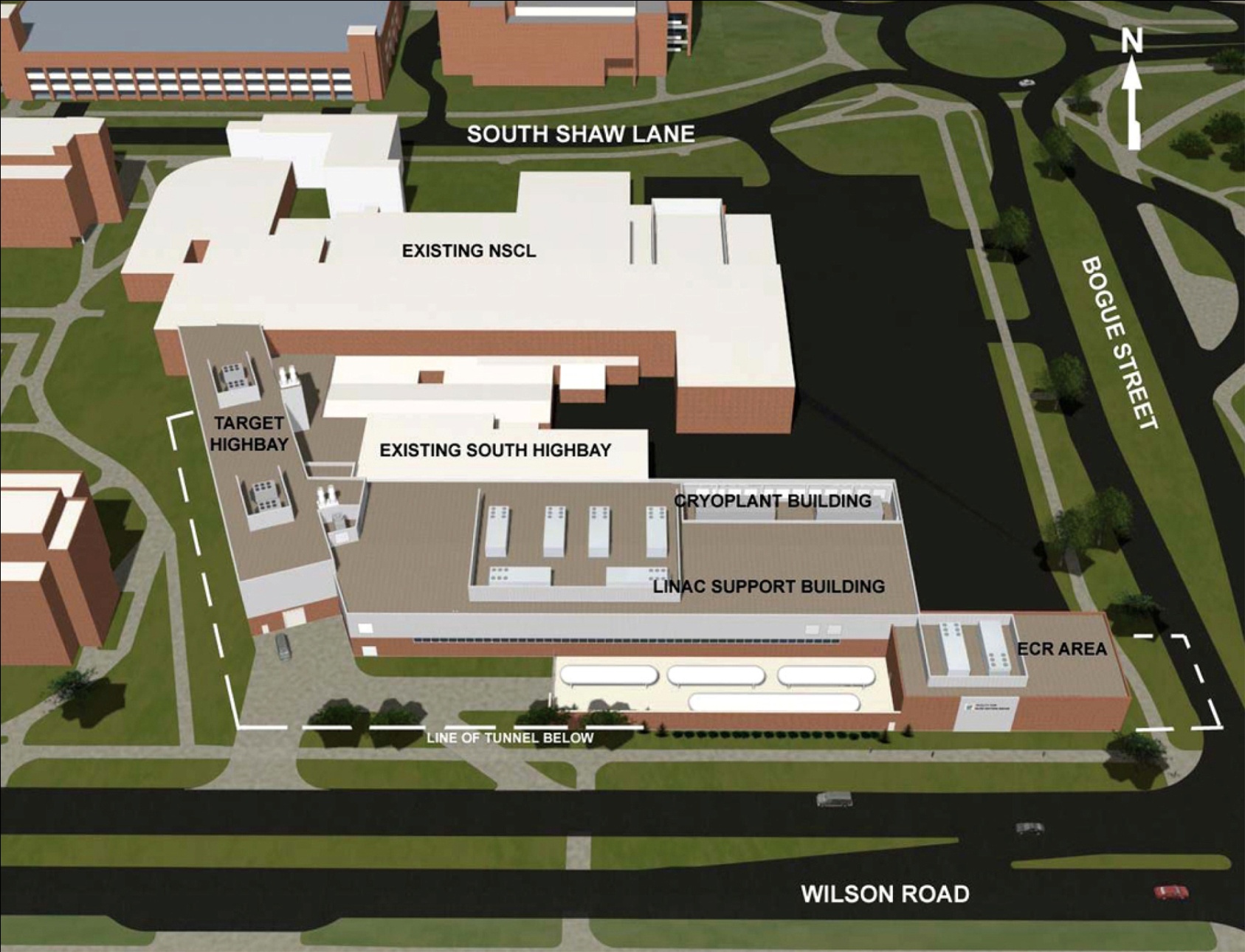 Sources of radiation
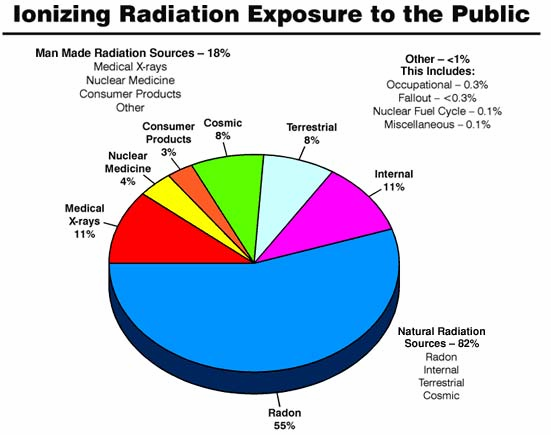 The Control Room
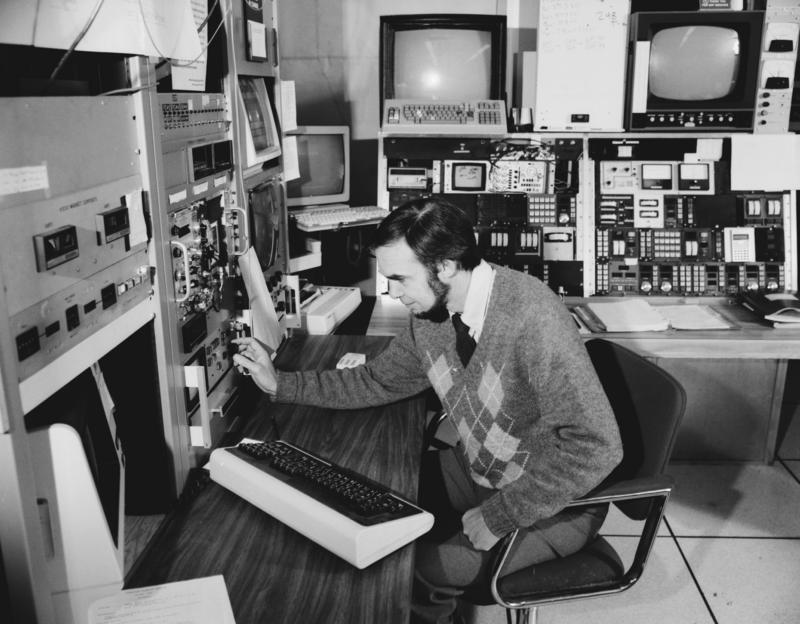 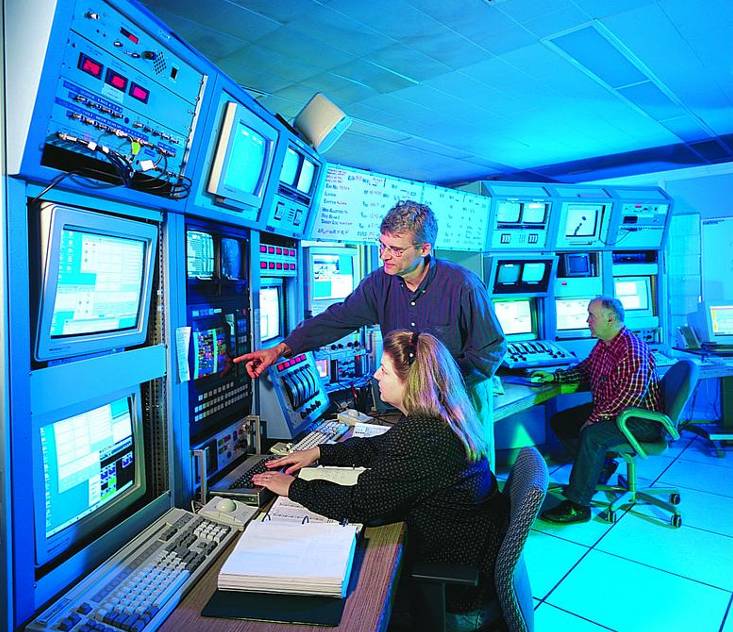 1997
1982
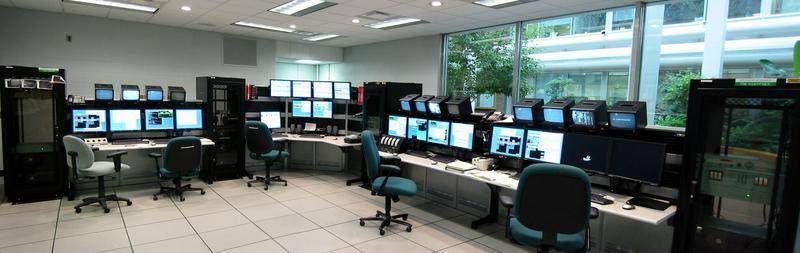 2003